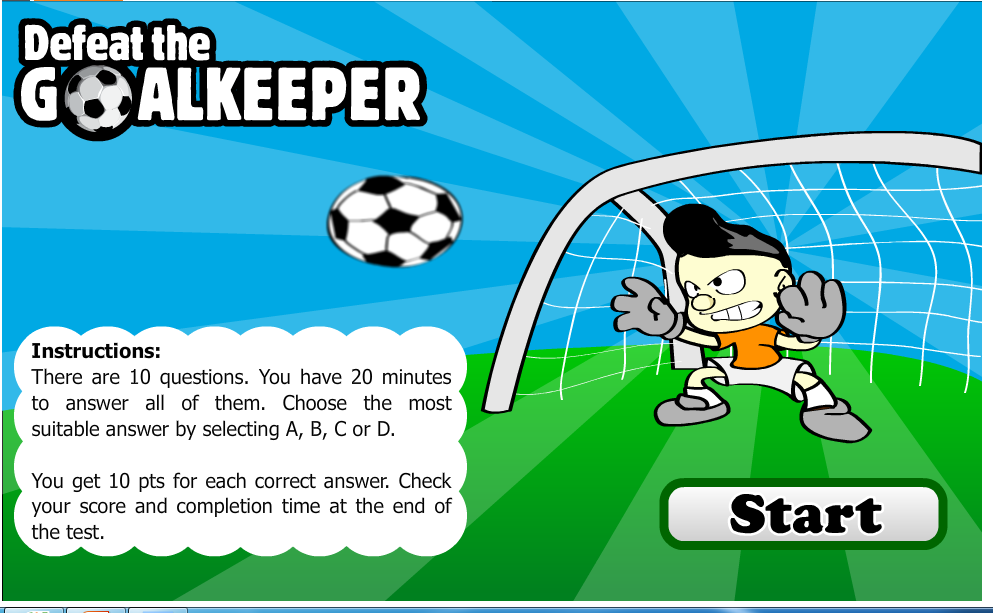 Quê hương của chủ tịch Hồ Chí Minh thuộc huyện ?
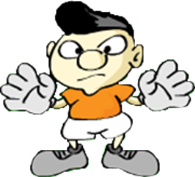 ĐÚNG
SAI RỒI
KIM LIÊN
NAM ĐÀN
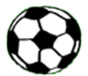 QUỲNH LƯU
THANH CHƯƠNG
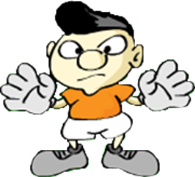 ĐÚNG
SAI RỒI
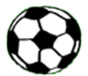 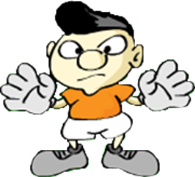 ĐÚNG
SAI RỒI
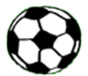 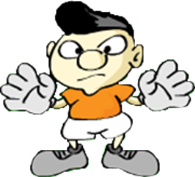 ĐÚNG
SAI RỒI
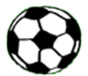 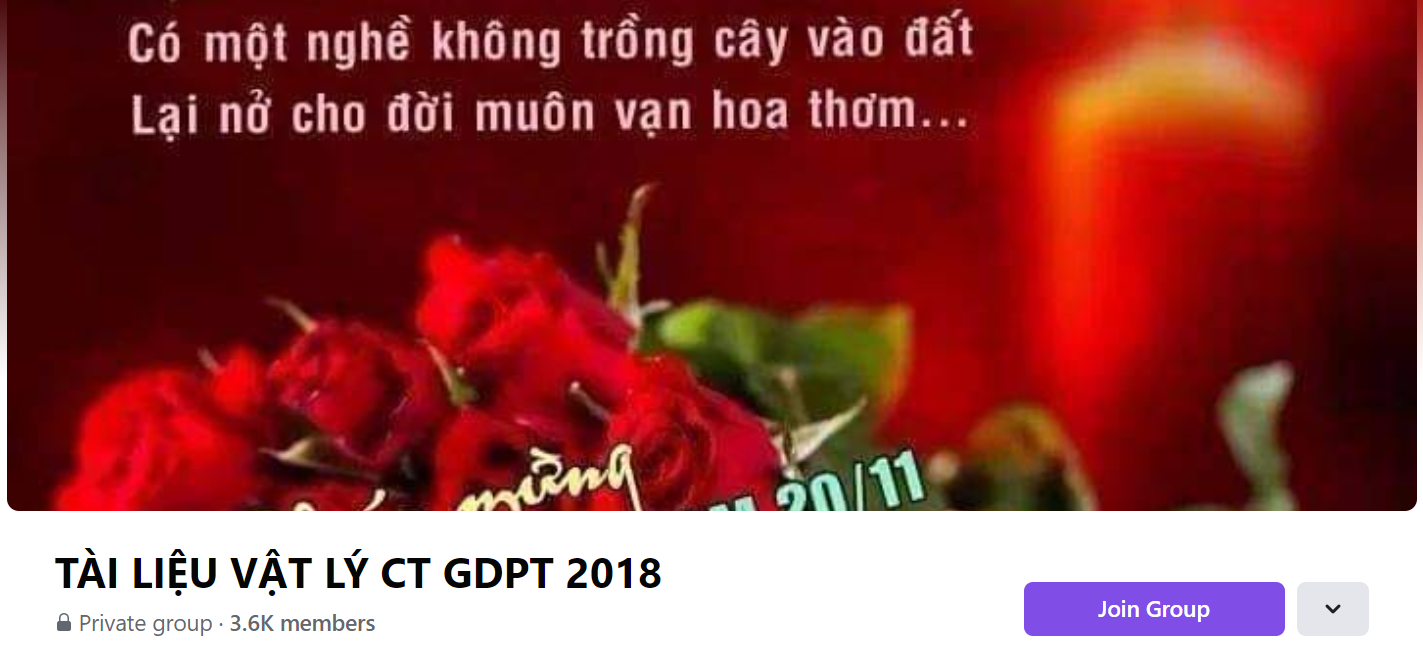 SƯU TẦM: ĐOÀN VĂN DOANH, NAM TRỰC, NAM ĐỊNH
LINK NHÓM DÀNH CHO GV BỘ MÔN VẬT LÝ TRAO ĐỔI TÀI LIỆU VÀ CHUYÊN MÔN CT 2018
https://www.facebook.com/groups/299257004355186